Тема:Однокоренные слова
Русский язык 3 класс
УМК «Школа России»
Учитель: Клепинина Н.Р.
Знания – это наши плоды. Пусть наш урок будет плодотворным!
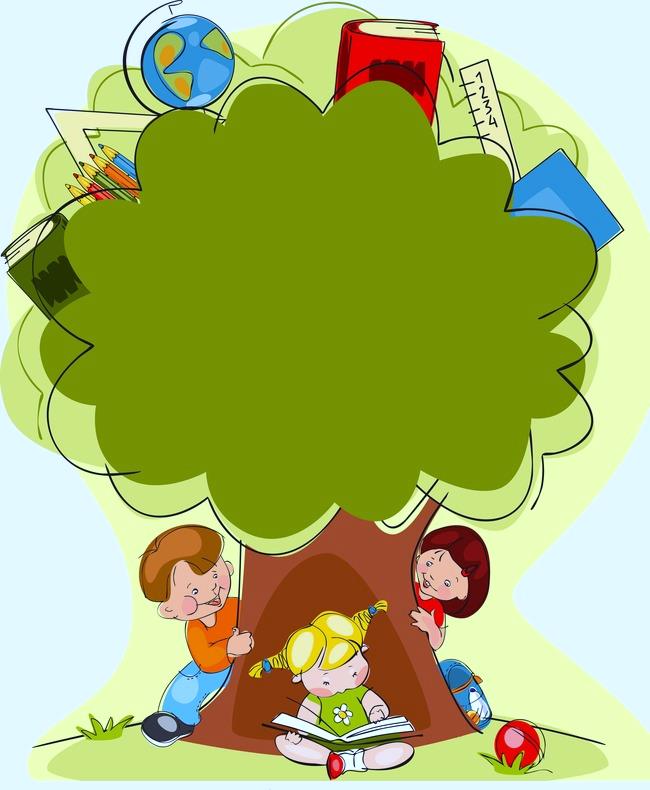 Минутка чистописания
ка ка кар кар ов ов оло оло ель ель ща ща
Словарная работа (карточки)
Работа в парах:
 вставить пропущенные буквы.
Проверка: сигнальные карточки
Самоопределение к деятельности
Определите, к какой части речи можно отнести эти слова?
Как одним словом можно назвать эти предметы?
Что самое главное у всех растений?
Определите тему  урока?
Так же и у кустов
корень слова есть у слов!
Однокоренные слова
Задачи урока:
будем развивать умение …………………………….  
будем формировать  умение определять………………
будем развивать ………………………………….
Работа  по  учебнику  стр  61
Упражнение 107
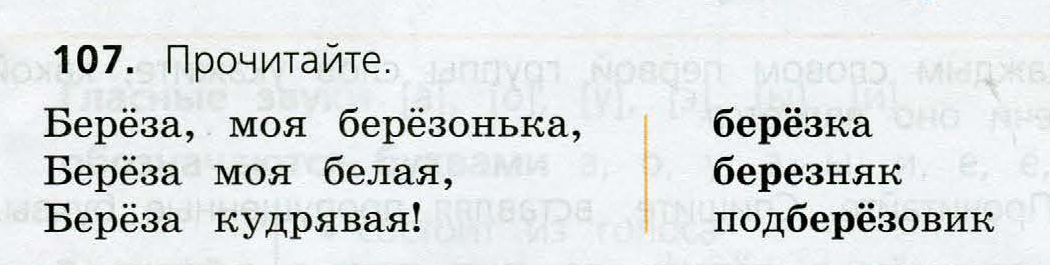 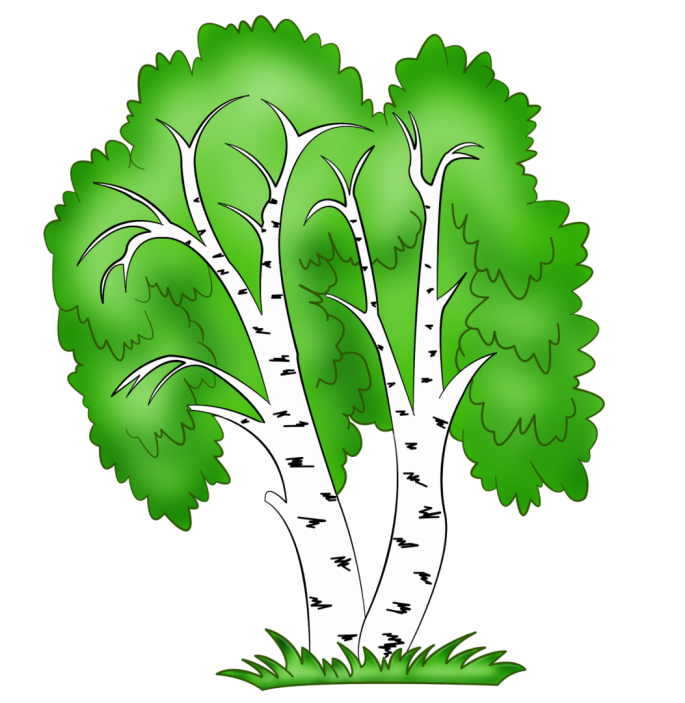 Запишем однокоренные слова 

с корнем  берёз
Берёза, берёзонька, берёзка, березняк,
 подберёзовик
Физкультминутка
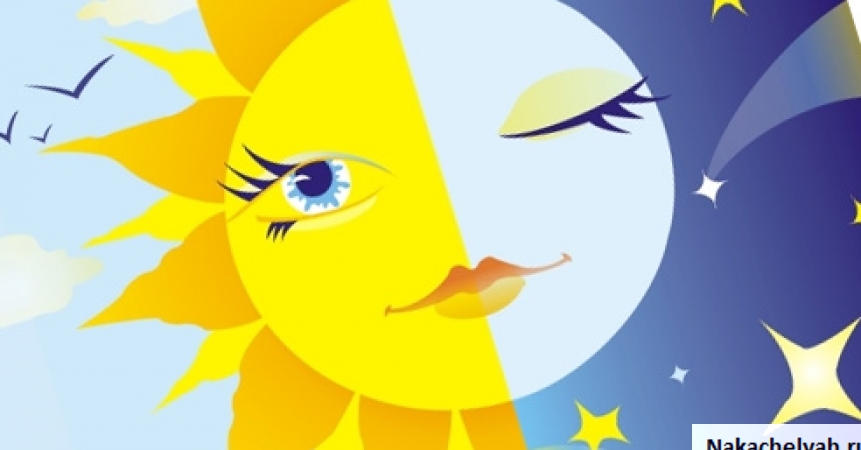 Игра «День. Ночь»
Работа в группах  (карточки устно)
Вспомним правила работы в группах
1 ряд – 1группа
 2 ряд – 2 группа
 3 ряд – 3 группа.
Задание: разделить слова в группы
Проверка:
1 учащийся от группы выходит к доске
Запишем слова из первой   группы. 
Выделите корень. Над каждым словом укажите, какой частью речи оно является?
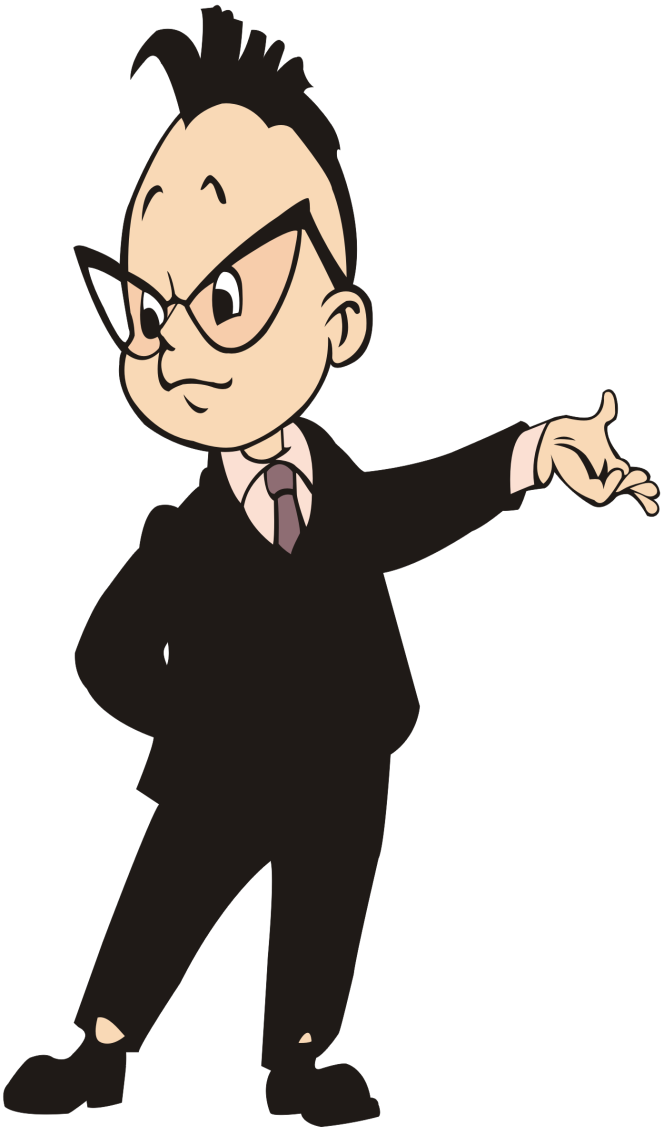 Для чего необходимо уметь подбирать однокоренные слова?
Работа в парах (карточки)
Прочитайте задание, выполните.
Электронный учебник
Проверка с помощью карточек- букв.
Работа по развитию речи
Какие это слова?  Докажите.
Задание:
Составьте и запишите предложение со словом варенье.
Найдите грамматическую основу предложения.
Проверка:
 устно  светофорики
Игра  «Да. Нет» светофорики
1. Общая часть родственных слов называется корнем?
(да)
2. Слова зима - зимушка- однокоренные?
(да)
(нет)
3. Слова брат и сестра –однокоренные?
4. Слова школа и школе однокоренные?
(нет, это одно и то же слово)
5. Слова быстрый – скорый однокоренные?
(нет)
Итог урока
Над какой темой мы работали?
Какие слова называются однокоренными?
Домашнее задание. 	
стр 62 упр. 111, правило учить.
Оцените свою работу
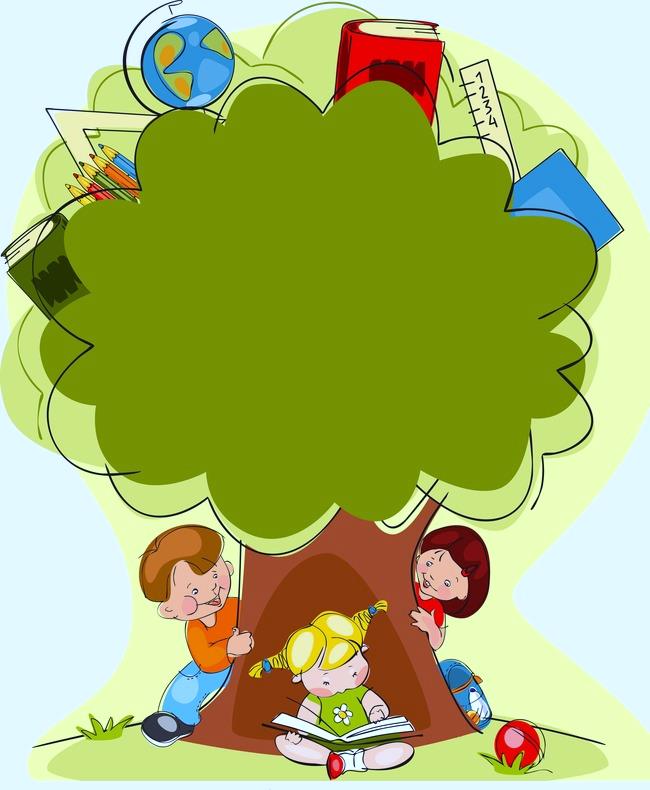